Les Fractures des membres
Richard Ballas
CHU de La Réunion, Saint-Pierre
richardballas@yahoo.fr
Anamnèse, Interrogatoire
Antécédent
Généraux
Age, âge physiologique
Mode de vie, profession, loisirs
Antécédents médicaux, ttt
latéralité

Spéficiques
Antécédents traumatiques
Antécédents chirurgicaux


Mécanismes lésionnels
Cinétique
Mécanisme : choc, écrasement, torsion
Objet tranchant
AVP, accident domestique
Examen clinique, Inspection
Douleur : signe dominant
Impotence fonctionnelle

Attitude des traumatisés
MS/MI
Déformation
Raccourcissement


Hématome, Oedème
Plaie = signe de gravité

Signes inflammatoires
Examen clinique, palpation
Recherche d’une douleur exquise
Epanchement articulaire
Laxité articulaire

Pouls périphériques
Sensibilité/Motricité

Testing : difficile en aigu
Examens Complémentaires
Radiographies standards
2 incidences orthogonales : F+P

Echographie
Parties molles

Scanner
Polytraumatisé : crane-rachis-thorax-abdo-pelvis
Etude des petites os (main-pied)
Fracture articulaire

IRM
Accessibilité en urgence

Scintigraphie
Accessibilité en urgence
Prise en charge : aux urgences
VVP
Antalgie (avant la radio)

+/- Réduction
Immobilisation
Orthèse : GPP, jamais circulaire
Coude au corps
Traction non collée 3 Kg

Bilan préopératoire
Préparation à l’opération : consultation d’anesthésie, arrêt des traitements anticoagulants…

Hospitalisation service de chirurgie orthopédique
A jeun en fonction de la date opératoire

Surveillance
Surveillance pré-opératoire
Tolérance de l’immobilisation
Cp sous platre
Sd des loges
Ischémie, paralysie
Etat cutané

Hémodynamique

Complications de la fracture : 
Peau : fracture ouverte
Vasculaire : pouls distaux
Nerveux : sensibilité et mobilité distales
Traitement Fonctionnel
Repos
Glace
Contention
Elevation

Fracture phalanges distales
Clavicule
Fracture non déplacée
Traitement orthopédique
Réduction
Alignement en position anatomique
Traction dans l axe
Par manœuvres externes
Au bloc ou aux urgences

Immobilisation : GPP
45 jours
90 jours os « portant »
Traitement Chirurgical
Réduction
Foyer fermé
Foyer ouvert

Fixation = ostéosynthèse
Foyer fermé/ouvert
Broches
Plaques/vis
Enclouage centromédullaire
Fixateur externe

Arthroplastie
Arthrodèse
Suites opératoiresSurveillance générale
VVP 2 jours

Douleur
Antalgiques palier 1, 2, 3
Mise en place d’un cathéter nerveux périphérique 48h
PSA morphine
Glace
Surélévation

Hémodynamique
Pouls, pression artérielle, SaO2

Biologique : Hb

Infection : fièvre (>38.5°), CRP
Réfection de pansement /48h : inflammation, écoulement

Redon : ablation J2 
si <50cc/jour mb inf, grosse articulation
Si <30cc pour les extrémités
Pouls périphériques
Sensibilité / Motricité

Complications de décubitus

Thrombo-embolique
Traumatisme Mb inférieur
HBPM toute la durée sans appui
Plaquettes 2/semaine
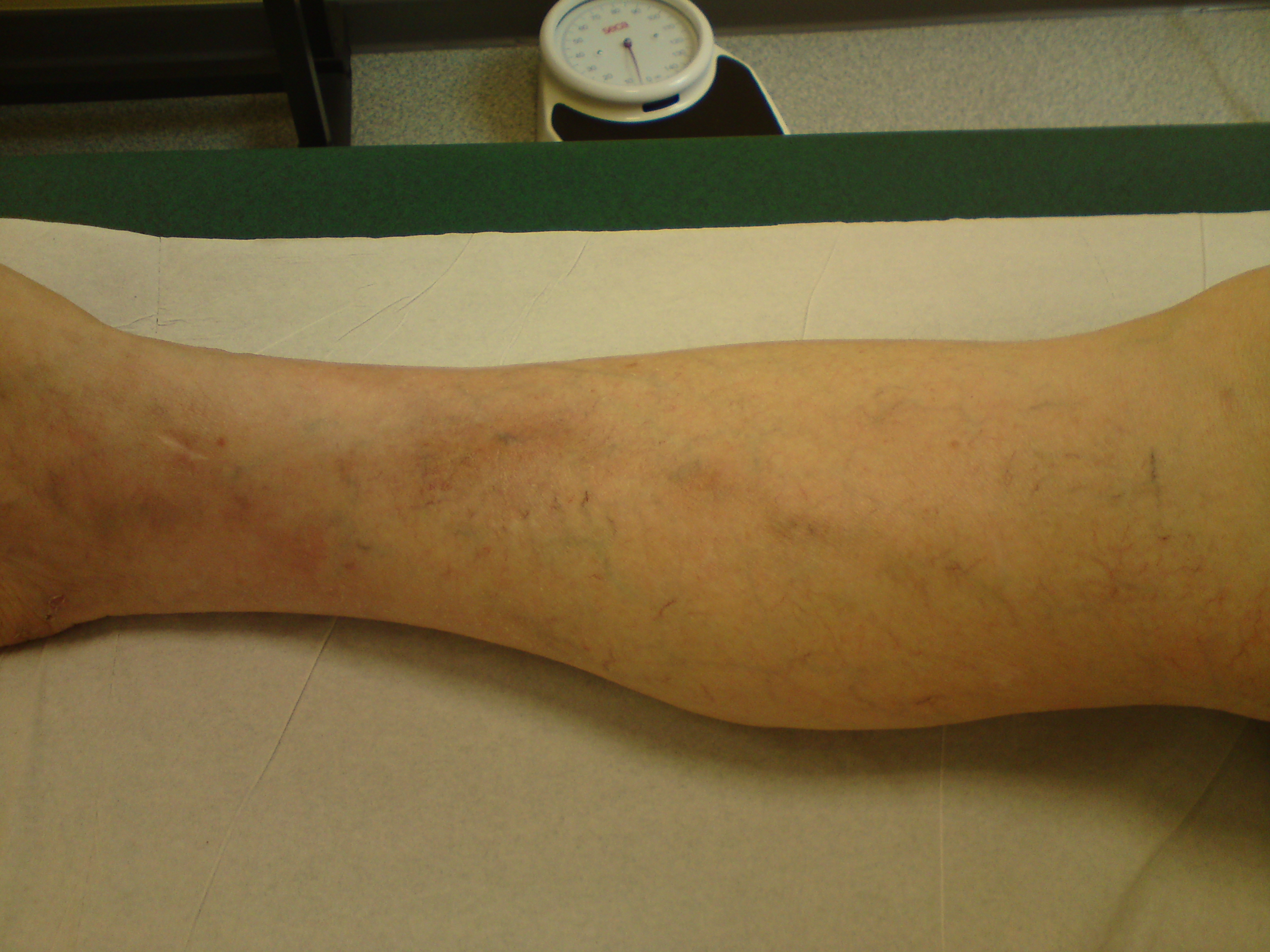 Suites opératoiresSurveillance spécifique
Ostéosynthèse : 
Stabilité
Mouvement autorisé
Reprise de l’appui
Aide à la déambulation
Orthèse

Réfection du pansement
Greffe J5
Risque saignement
Fracture articulaire
Goulot d étranglement pour les éléments nobles
Vx
Nerf

Fracture articulaire = réduction parfaite
Ttt chirurgical

Cp
Raideur
Douleur
Clavicule
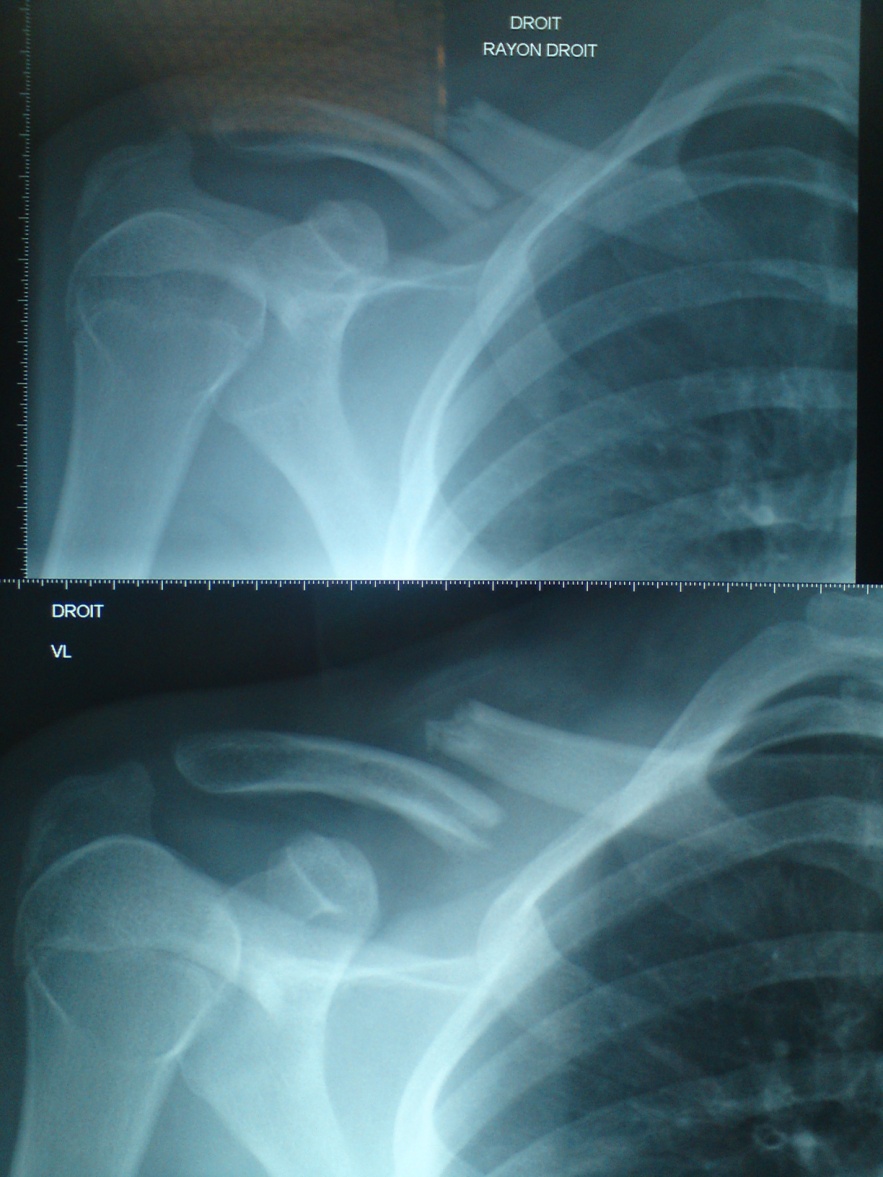 Très fréquent
Ttt fonctionnel
Immobilisation anneau en 8 – bandage coude au corps
Prevenir qu un cal sous-cutané va apparaitre
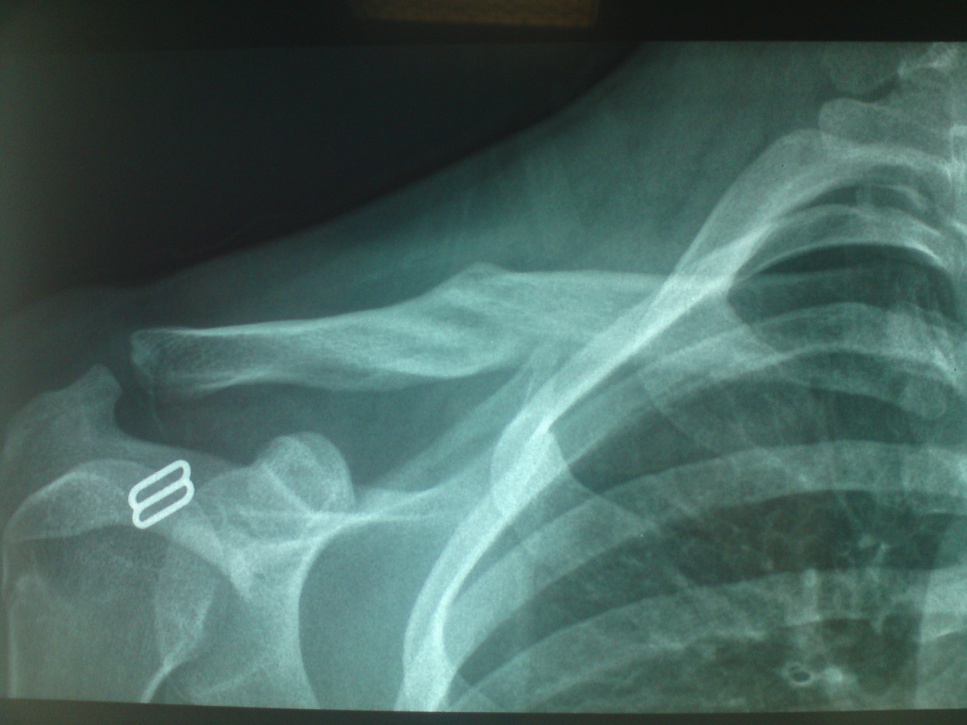 Humérus
Nerf Radial
Lésion par le rait de fracture et son déplacement
Par le ttt chirurgical = iatrogénie

Coude au corps
Rééducation épaule
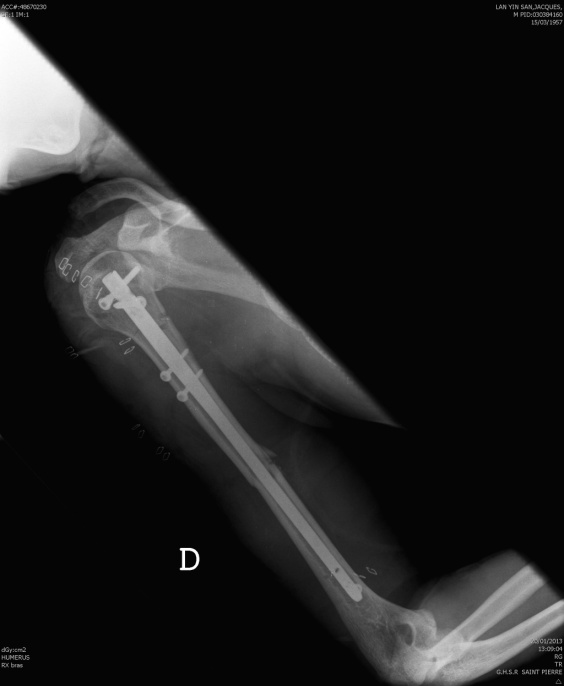 Coude
Luxation = urgence
Risque vasculo-nerveux

Ttt chirurgical

Immobilisation réduite car raideur rapide
Poignet
Fracture de Pouteau-Colles
Ostéoporose
Chute sur la main, poignet extension
Déformation en dos de fourchette

Traitement chirurgical
Réduction
Ostéosynthèse par broche = Kapandji
Plâtre 45 jours
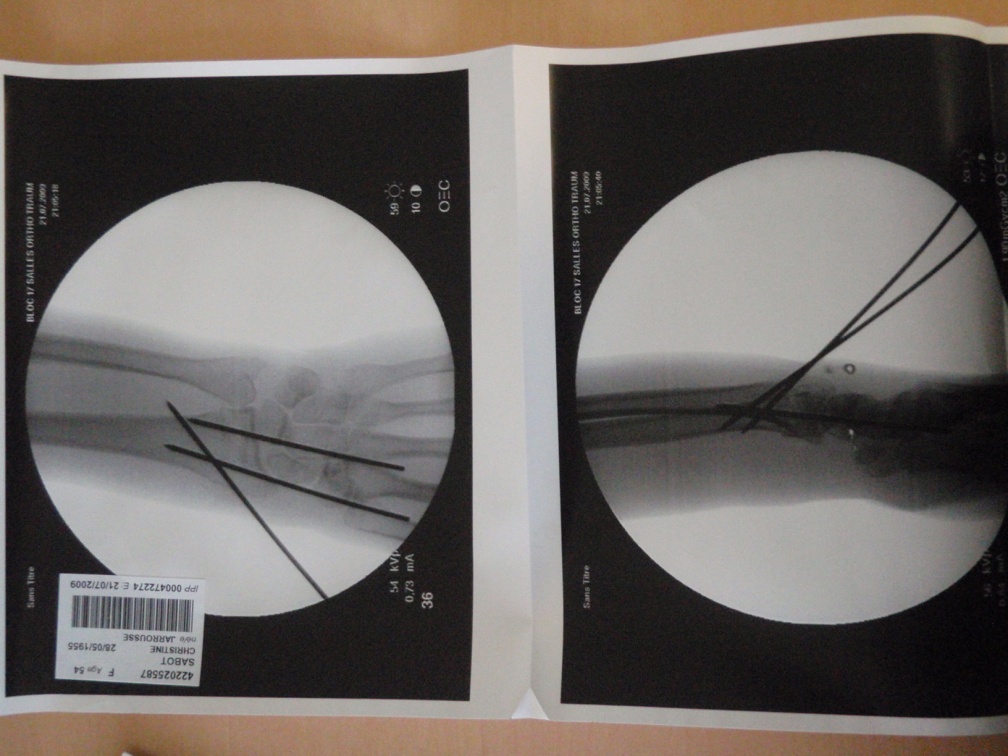 Hanche
Cf cours précédent
Fémur
Le plus grand os
Saigne 1-1,5 l
Grave
Risque embolie graisseuse
Urgence

Ttt Chirurgical
En urgence
Réduction table orthopédique
Enclouage centromédullaire

Surveillance SpO2
Jambe
Risque cutané+++
Risque vasculo-nerveux
Risque Sd des loges
Fracture ouverte = fixateur externe
Attention enraidissement de la cheville
Cheville
Fracture bimalléolaire
Risque Cutané
Réduction en urgence par la manœuvre de l’arrache botte

Jambe surélevée+++
Glace